Республика Татарстан
(Мамадышский район)
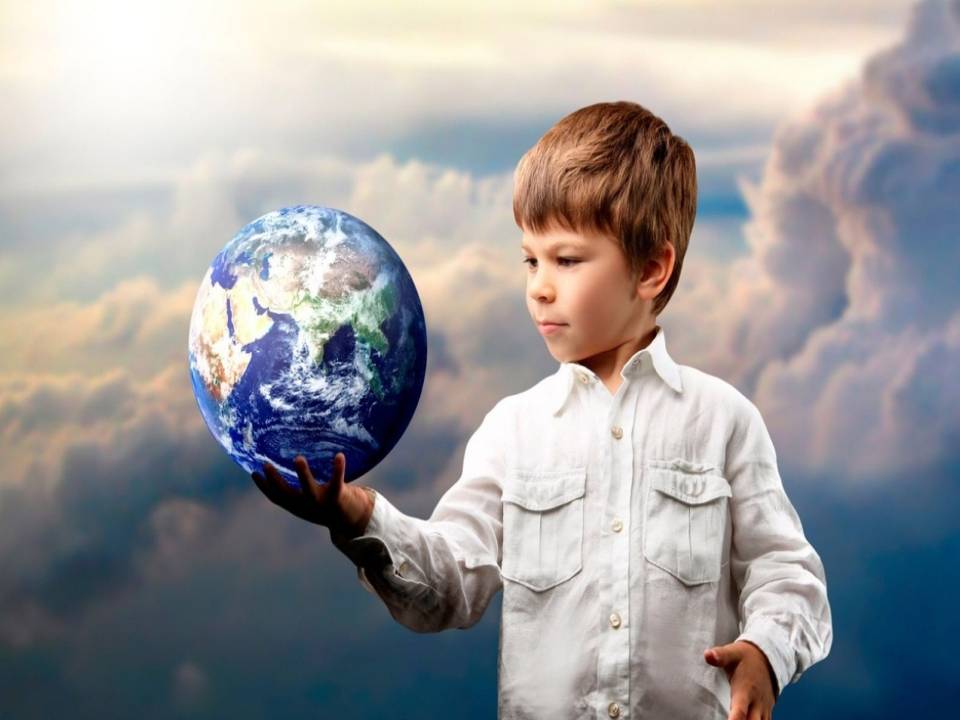 Из дальних стран к родному дому
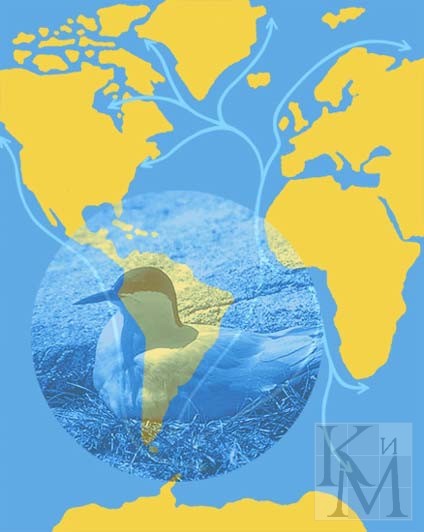 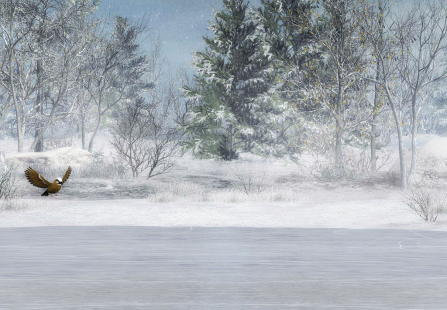 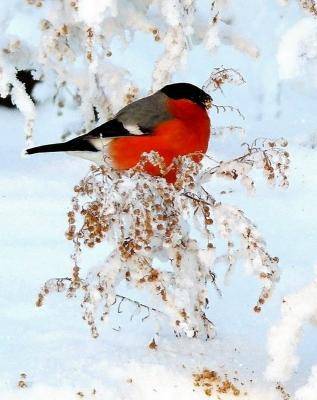 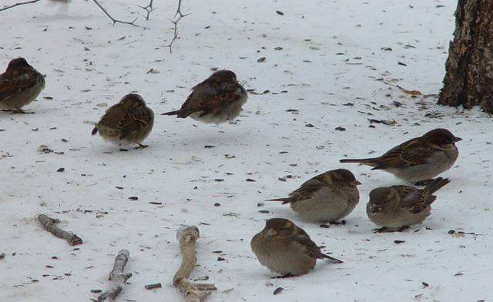 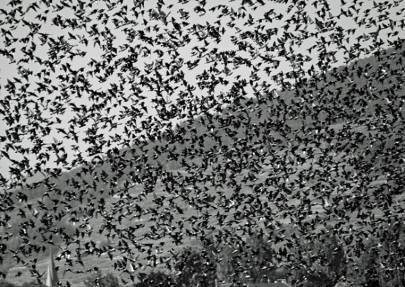 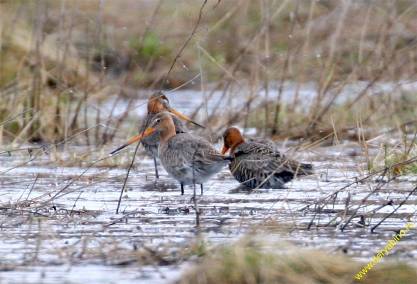 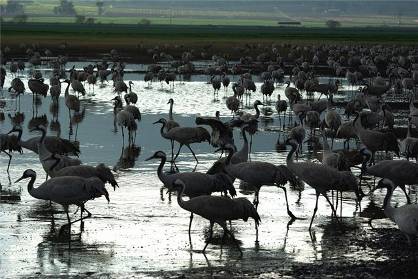 Скопа
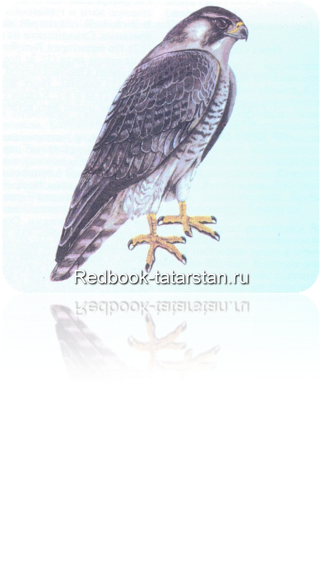 Сапсан-Дала лачыны
Гриф черный-Кара гриф
Кречет
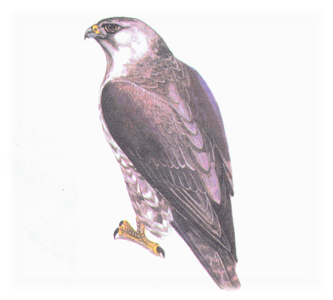 Орлан – белохвост-Елга каракошы
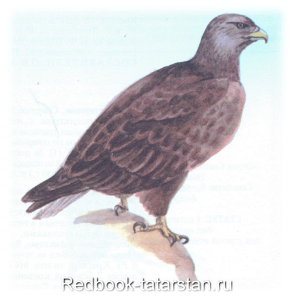 Беркут-Бөркет
Балобан
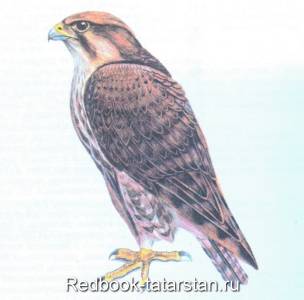 Лунь луговой-Болын карчыгасы
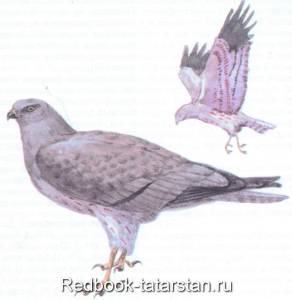 Веретенник большой-Зур саз шелдие
Чайка малая-Нәни акчарлак
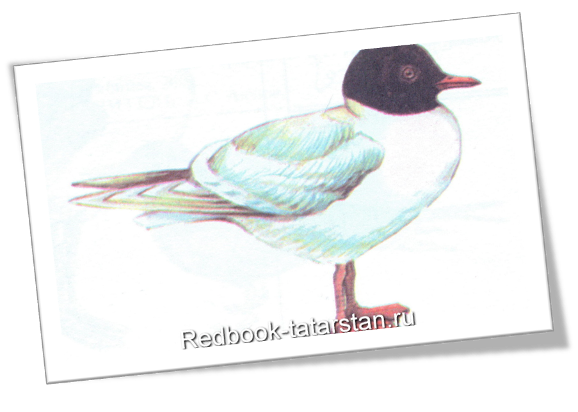 Камышница-Су тавыгы
Кулик-сорока-Саескан шелдие
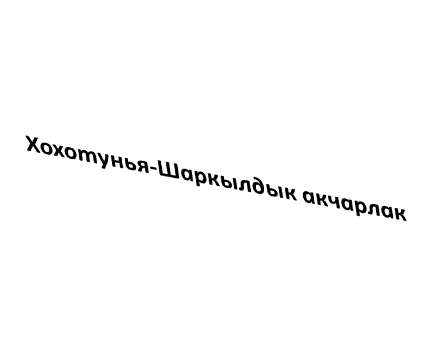 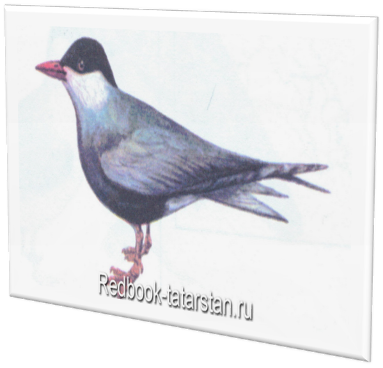 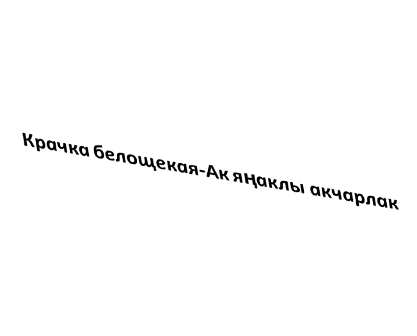 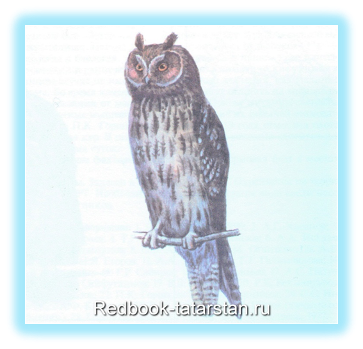 Филин-Мәче башлы ябалак
Сова белая-Ак ябалак
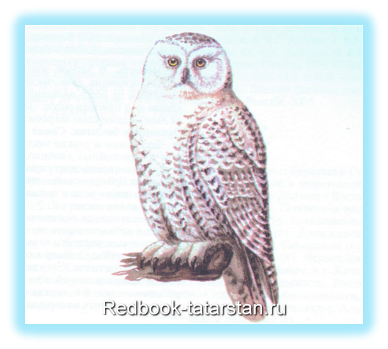 Сова ушастая-Колаклы ябалак.
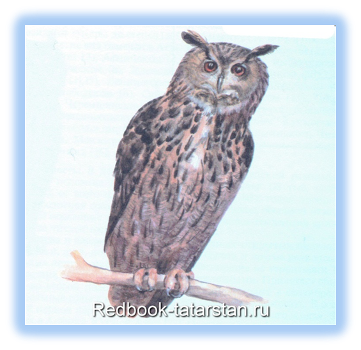 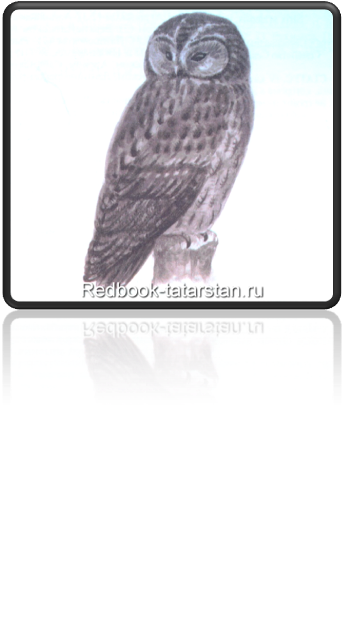 Неясыть серая-Соры ябалак
Сова болотная-Саз ябалагы
Сизоворонка-Күк карга
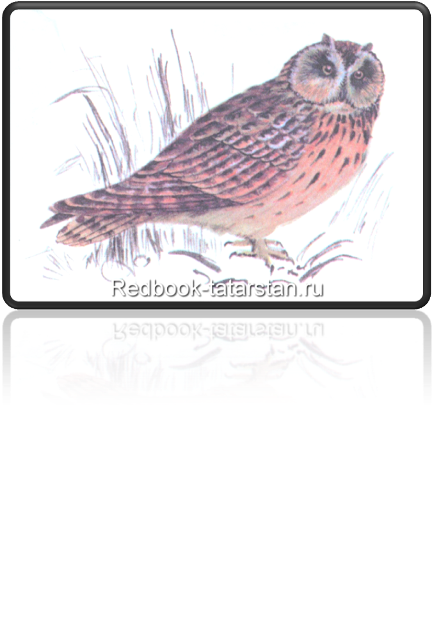 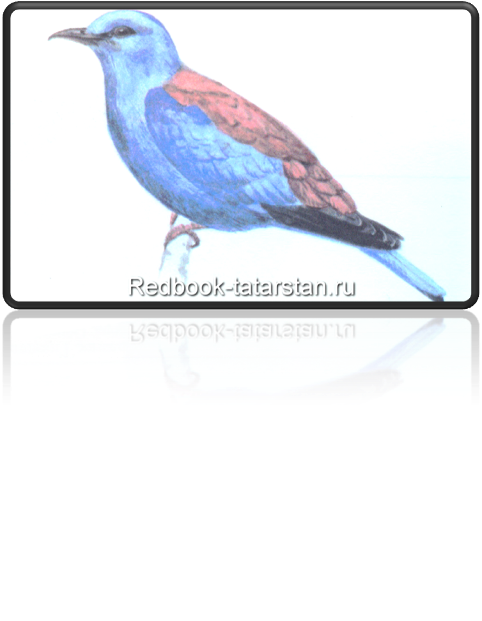 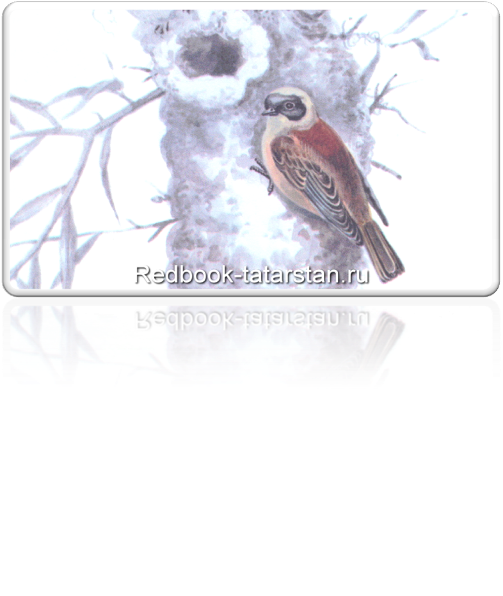 Щурка золотистая-Сары корташар
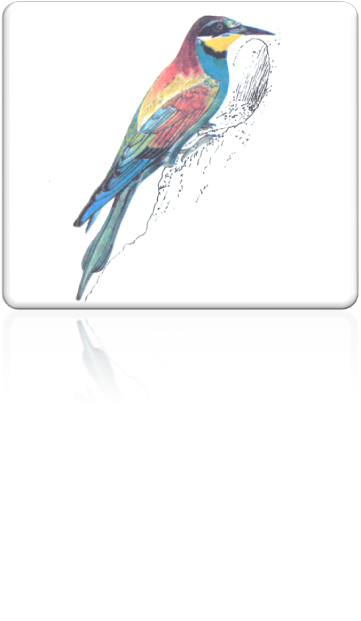 Ремез обыкновенный-Яр песнәге.
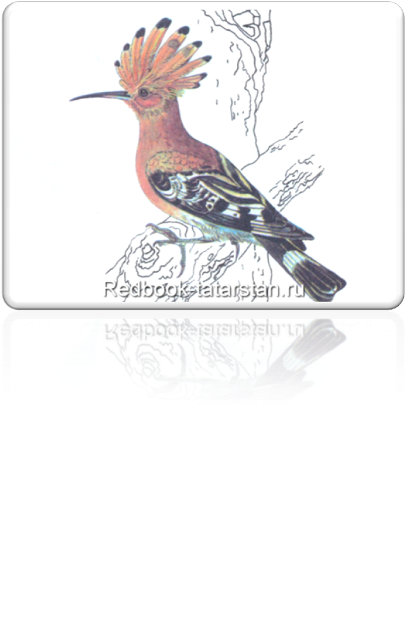 Удод-Бодбод.
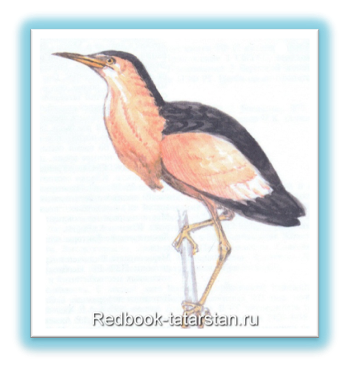 Кече карбога.(выпь малая)
Выпь большая
Лазоревка белая-Ак песнәк
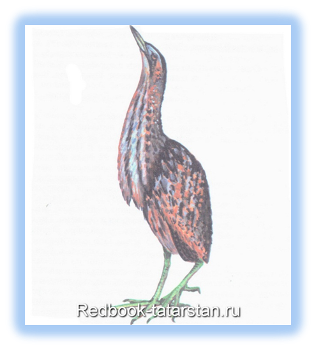 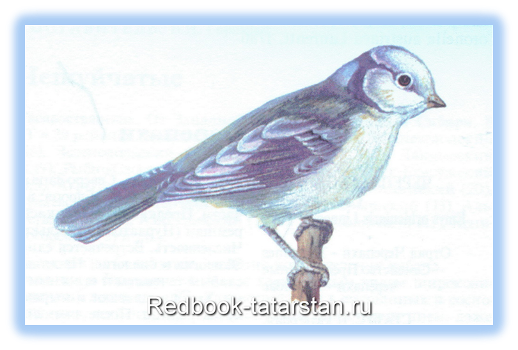 Пройденный нами путь
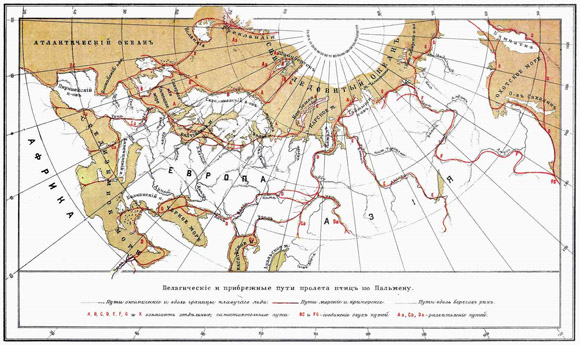